Collaborative Monitoring of Graduation Guidelines2022-2023 School Year
November 2022
Robin Russel & Reagan Ward
1
Agenda
Graduation Guidelines Overview
Reporting Overview
Monitoring GG with CEDAR/COGNOS Reports
Next Steps for Supporting Students
What If…?
Resources & Contacts
2
Graduation Guidelines Overview
3
What are Graduation Guidelines?
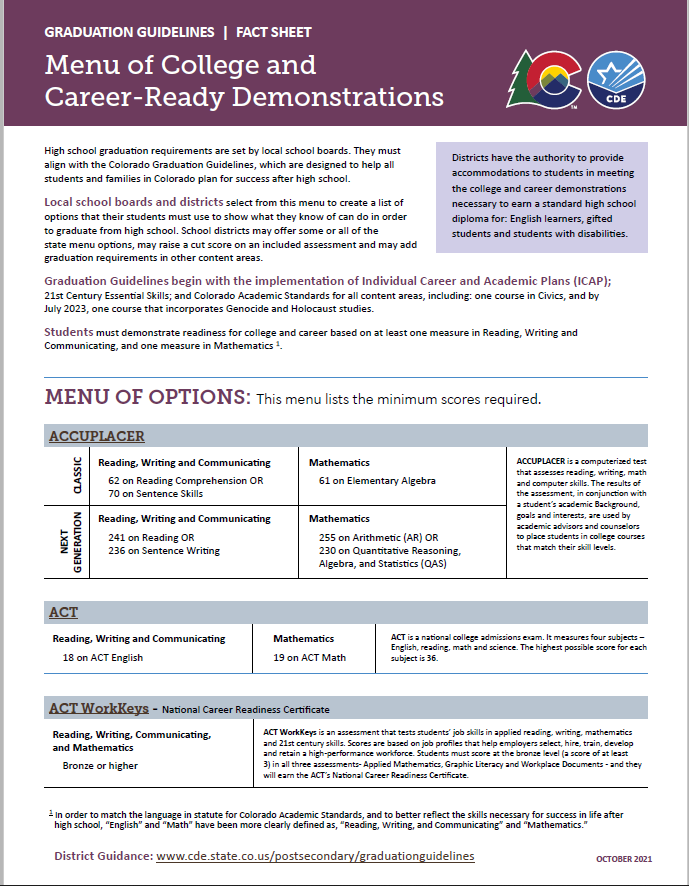 A student’s demonstration of Postsecondary and Workforce Readiness (PWR) in Reading, Writing, and Communicating (RWC) and Mathematics.
In order to graduate from high school, students choose measures from a Menu of Options – adopted at the local school board level – that show their proficiency in RWC/Math.
4
What is on the Menu of Options?
Performance Assessments
Traditional Measures
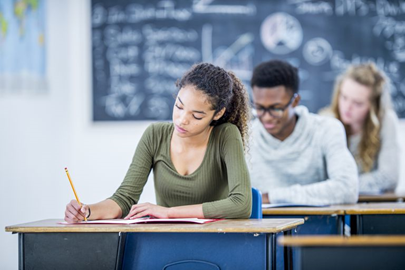 District Capstone
Industry Certificates
Collaboratively developed, standards-based Performance Assessments
ACCUPLACER
ACT
ACT WorkKeys
Advanced Placement
ASVAB
Concurrent Enrollment
International Baccalaureate
SAT
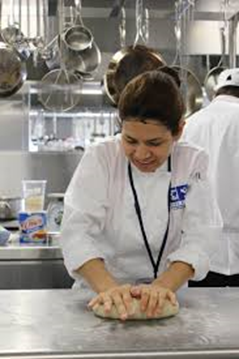 5
Graduation Guidelines 2022-2023
Full implementation of  Graduation Guidelines went into effect for students graduating in the 21-22 school year and beyond.  
YES
4th year seniors (AYG 2023)
5th (AYG 2022) and 6th (AYG 2021) year seniors; and
All students who have an Anticipated Year of Graduation (AYG) of 2022 or beyond, including  3-year graduates
NO
Students from AYG 2020 and prior
7th year (AYG 2020)
6
Keeping Track of Graduation Guidelines Measures
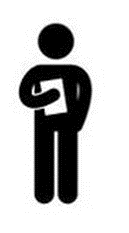 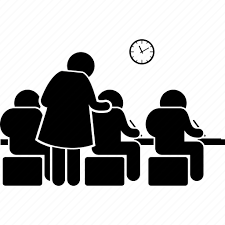 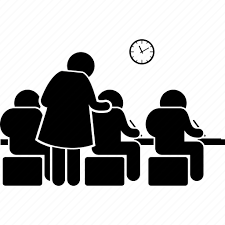 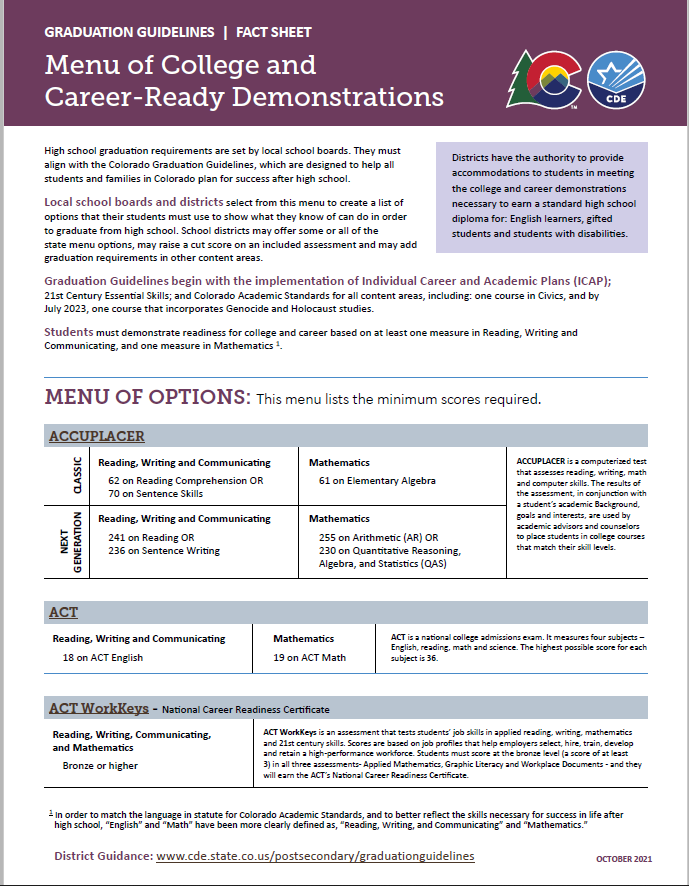 District Reporting File for Graduation Guidelines
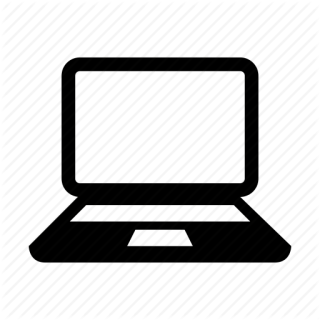 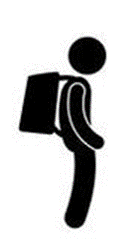 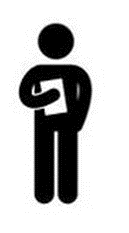 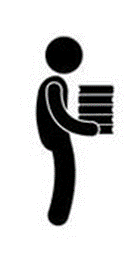 Who? When? Where?
7
Meaning vs Compliance
Compliance
Meaning
All students use the same menu options
Students take assessments until they pass a menu option
Menu options may or may not connect to individual students’ PWR goals
Students use the demonstration option from the menu that is best suited to their individual needs/goals
Students are a collaborative partner in selecting the demonstration item from the menu of options that best align to their PWR goals.  Families are also involved in the selection.
8
Reporting Overview
9
How do districts report Graduation Guidelines?
10
Who at the district is involved in reporting?
Program/Policy staff & Data Respondents must work together to report GG accurately and effectively. 

Best Practice Suggestion
Data Respondent: pull a list of students who are likely to graduate in the current school year
Use information from Student Information Systems
COGNOS contains helpful reports as well, more information in
Program/policy staff: check which students have met GG with which guideline name from the menu of options
Data Respondent: Upload Graduation Guidelines file to data pipeline with GG data provided by Program/Policy staff
Repeat as needed
11
When do districts report this data?
As with all Student Interchange files, this file can be uploaded multiple times throughout the school year. 
This assists with sharing information on transfer students between districts.
This allows districts to keep the data up-to-date, simplifying the end of year data collection.
Allows data respondents and program/policy staff the ability to work on this file throughout the year before the summer break.
Graduation Guidelines is a required file for the 2022-23 Student End of Year (SEY) data collection.
SEY data collection officially opens in May 2023
SEY will have a soft-open phase March-April 2023
12
Link: 2022-2023 File Layout
2022-2023 File Changes
13
[Speaker Notes: Note: Although the ‘district of completion’ field was removed, districts may still report graduation guidelines measures completed by a student in a prior district/state per a local district’s policies.]
How is this data connected to the Student End of Year collection?
Student End of Year ‘business rule’ or ‘check’
If student’s Exit Type indicates graduate (Exit 90, 95, 96)
And student’s AYG is >= 2021 
Search for matching Graduation Guidelines records in data pipeline by SASID
At least one matching English (Reading, Writing, Communicating) at/above minimum benchmark
At least one matching Mathematics record at/above minimum benchmark
If corresponding GG records are found, no business rule triggered
If missing a GG record for English and/or Math, business rule triggered 
Error indicating need to upload missing GG information
14
Graduation Guidelines Data Usage
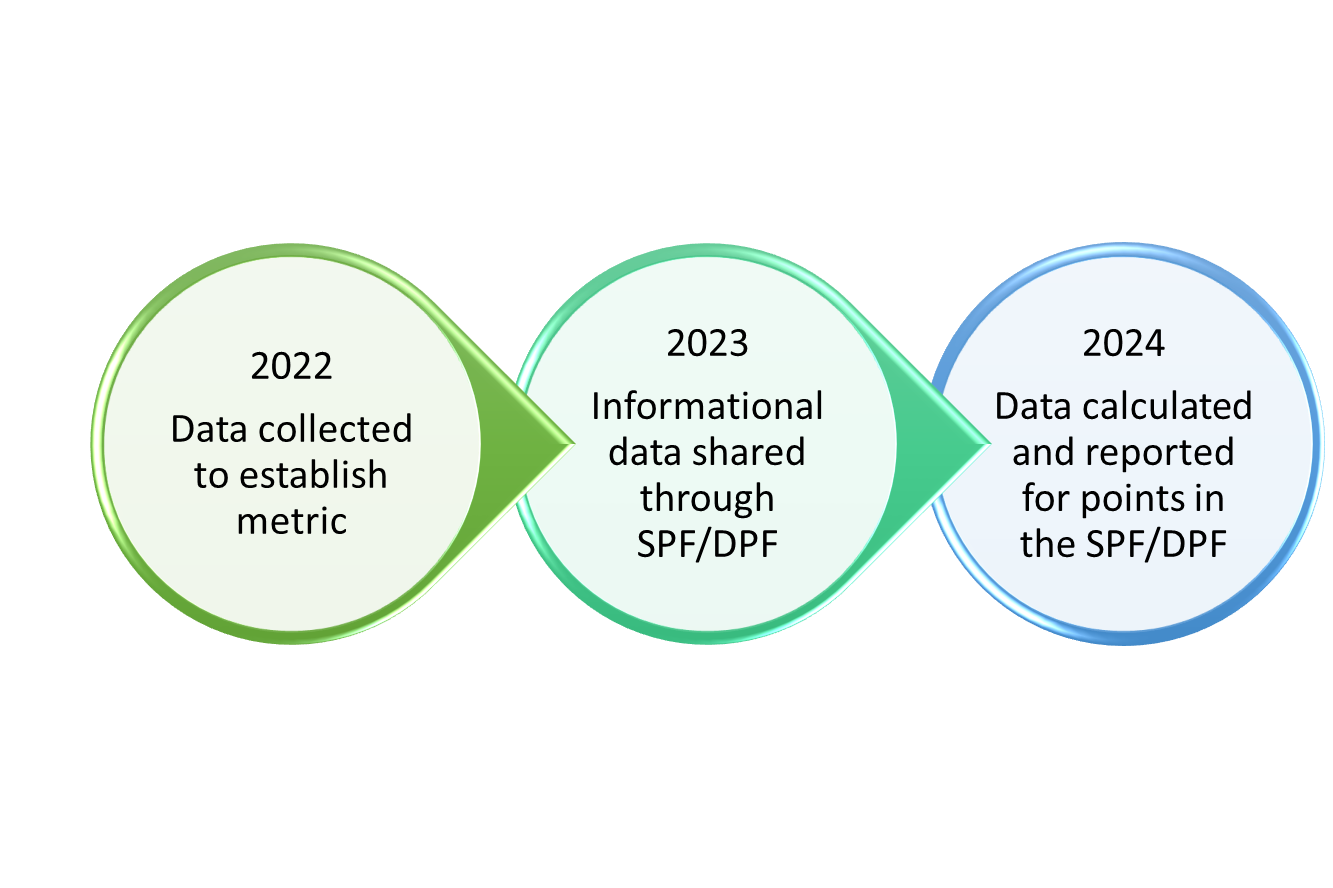 15
[Speaker Notes: Legislation:
C.R.S. 22-2-106
C.R.S. 22-11-204
C.R.S. 22-11-501
C.R.S. 22-11-504
S.B. 17-272

RWC = reading, writing, communicating
Math = Mathematics]
Monitoring GG Completion with COGNOS/CEDAR Reports
16
General Tips for Monitoring GG
Data Staff
Program Staff
Extract COGNOS/CEDAR reports for review by Program Staff
Ensure all graduation guidelines measures are extracting correctly from your Student Information System
Who is entering this data?
Support entry of GG measures into Student Information System
Use local process for tracking completion of GG measures
Ensure all graduating students have GG measures entered in your student information system
Who is entering this data?
Review COGNOS/CEDAR reports shared by data staff
17
Document: SEY COGNOS/ CEDAR Report Guide
EOY Student List – Students from Current AYG
List of all students in the graduation base for a given Anticipated Year of Graduation (AYG) cohort
Shows final status of the student
Graduate, completer, dropout, still enrolled, HSED transfer
Filter report by ‘school exit type’ to find students in the AYG cohort who may need to be reconciled (i.e. Exit 19 – transfer to allowable approved facility; Exit 26 – transfer to a detention center)
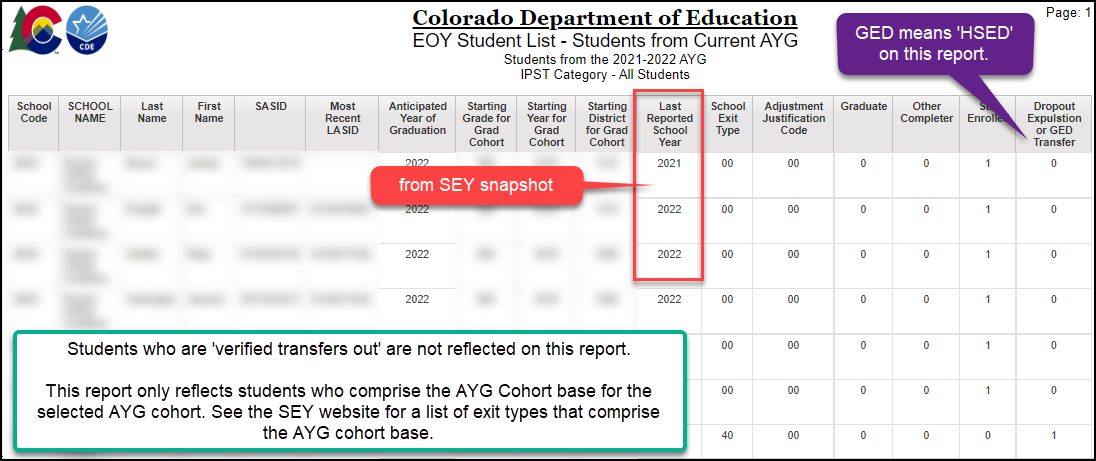 18
[Speaker Notes: If the SEY collection has not yet opened, select the current year as the AYG and 3 years as the number of years in cohort to review the AYG cohort based on the prior year’s data. 

Once the SEY collection has opened and your district has created a snapshot, select the current year as the AYG and 4 years as the number of years in cohort to review the AYG cohort based on the current year’s data.]
Tips for using this report…EOY Student List – Students from Current AYG
Download this report to sort AYG cohort by school and review students anticipated to graduation in the 2022-2023 school year.
August 2022-March 2023
Select ‘2022-2023’ Cohort and ‘3 years in cohort’ to view a list of students for the 2023 AYG cohort. 
This list does not reflect students who transferred in/out of your district during the 2022-2023 school year.
March 2023*-December 2023
*As soon as you begin working on the SEY collection, this list updates
Select 2022-2023 cohort with ‘4 years in cohort’ to view a list of all students from the 2023 AYG cohort
This list will reflect students who transferred in/out of your district during the 2022-2023 school year
Important Note: Once a student’s AYG is set, it does not change even if they experience a grade acceleration or retention during their high school career. 
Document: Internal Flag Calculation – Anticipated Year of Graduation
Document: Exit Types that Comprise the AYG Graduation Cohort Base
19
Document: SEY COGNOS/ CEDAR Report Guide
Graduation Guidelines – Student Summary List
Reflects all students on your current SSA file who also have reported GG information.
Reflects reported measures from any year and district
Shows the students AYG if it has been assigned.
AYG updates as SEY snapshots are created, so this may be ‘0000’ for a student who is new to your district or new to 9th grade if no SEY snapshot has yet been taken for the year.
Designed as a quick check if a student has met both English & Math measures
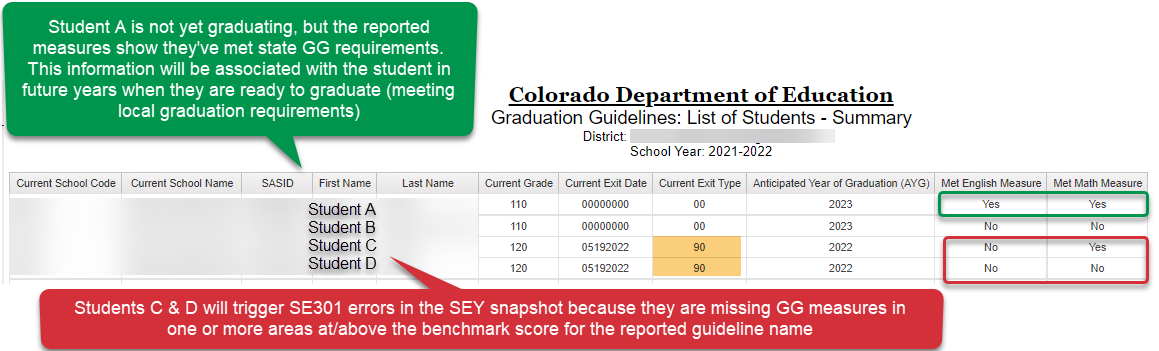 20
Tips for using this report…Graduation Guidelines – Student Summary List
Upload 2022-2023 SSA & GG files
Extract report to filter by School, AYG, and name
Review local information for any student who has not met GG in English and/or Math
Add GG measures to your GG file if student has already completed measures
Check that GG measures in your SIS are correctly extracting if you  expect the measure should have already been reported
Support student in completion of missing measures
The exit type field will likely show ’00’ until students begin to be marked as graduates on your SSA file. SSA file will not allow future dates to be uploaded.
21
Document: SEY COGNOS/ CEDAR Report Guide
Graduation Guidelines: Student Completion List
Reflects all students on your current SSA file who also have reported GG information.
Reflects reported GG from any year and any district
Only reflects reported measures. A student may have completed a measure in a prior district that has not been reported to CDE.
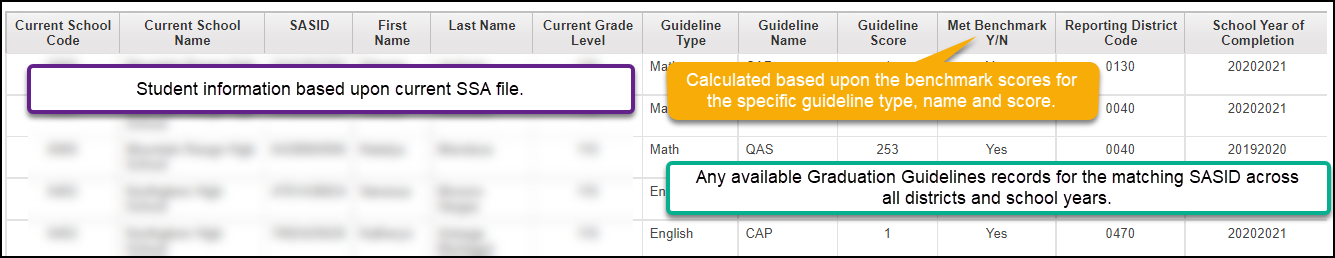 22
[Speaker Notes: List of any completed measures for all students in district
If the student does not have any reported measures, they are excluded from the list
Student list based upon current SSA file
Graduation Guidelines measures based upon any reported measures (all years/districts) found in data pipeline
Matched on SASID
Includes ‘Met Benchmark Y/N’ field
Can be exported to excel]
Tips for using this report…Graduation Guidelines: Student Completion List
Upload 2022-2023 SSA & GG files
Extract report to filter by School, AYG, and name
Use this report to dig deeper into the list of GG measures a student has attempted
Shows the specific score values for each reported measure
Shows the reporting district, which allows districts to determine if they will locally count the GG measure reported by another district for transfer students
23
Document: SEY COGNOS/ CEDAR Report Guide
Graduation Guidelines Student History Report
This report reflects information for a given SASID that has been reported by a CO district 
Reflects data for any student grades 9-12 that has been reported by any CO district
One tool to assist in determining GG measures for transfer students
It is best practice to upload/update your GG file frequently throughout the school year
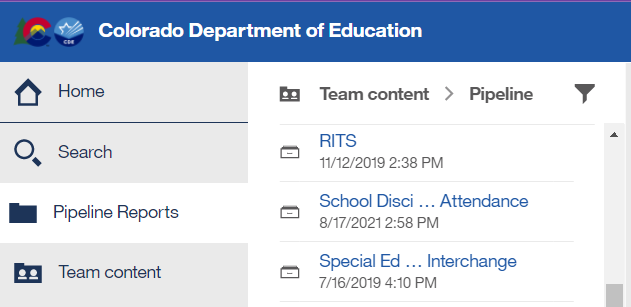 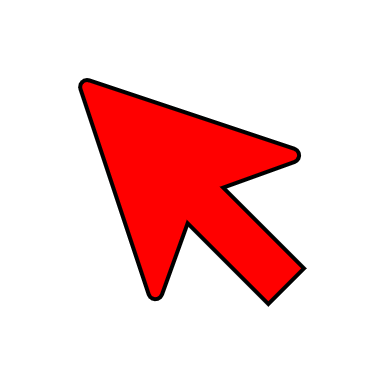 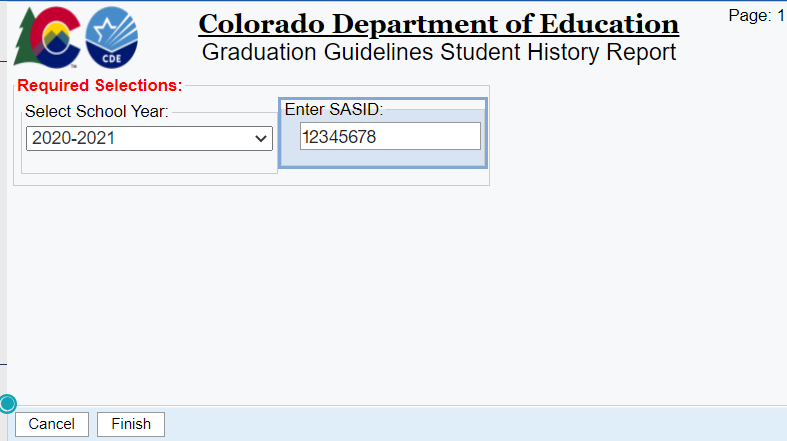 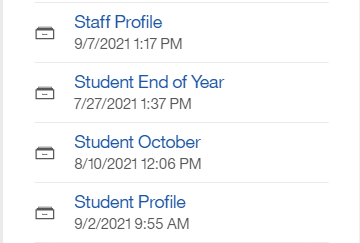 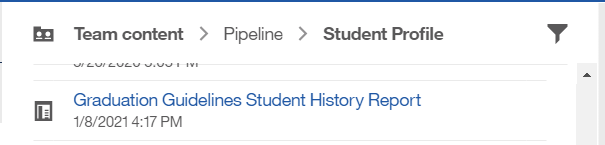 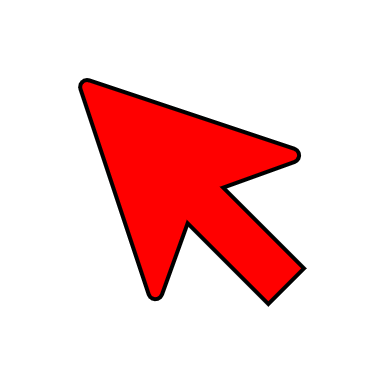 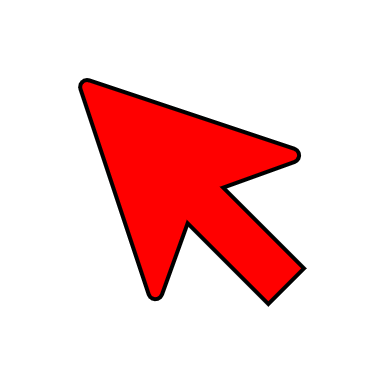 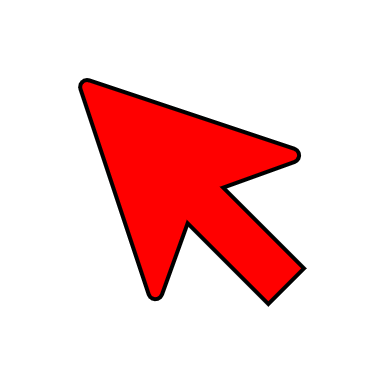 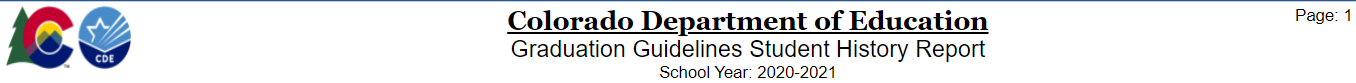 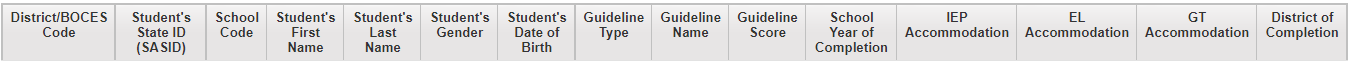 24
Tips for using this report…Graduation Guidelines Student History Report
Use to quickly see all reported data on a specific student
Great tool to see if an incoming student has reported measures from another district
Use when researching individual student receiving a SE301 (missing GG) error in the SEY collection
25
Pro Tip: Using SEY Soft-Open Phase to Monitor GG
During the Soft-Open phase (March/April) upload files that isolate potential graduates coded as graduates and then create a SEY snapshot.
Requires manual edit of SSA file to change exit date and exit type for any potential graduates
Pull error report for all SE301 errors and provide to program staff
Reupload clean (unaltered) files after you’ve done this so you can focus on other SEY elements until students officially graduate
26
Next Steps for Supporting Students
27
Start Early
Begin conversations about graduation guidelines in 9th grade
Incorporate Graduation Guidelines as an element in a student’s ICAP 
Communicate graduation guidelines menu of options with all stakeholders (students, families, teachers, administrators, etc.)
28
Students Who Receive Accommodations
Districts have the authority to provide accommodations to students in meeting the graduation guidelines college and career demonstrations necessary to earn a standard high school diploma for:
English Learners
Gifted Students
Student with Disabilities
Colorado Graduation Provisions: Students with Individual Education Programs
29
Students graduating in 2022-2023
Use the monitoring reports to identify students who may be missing graduation guidelines information
If students have completed measures, ensure GG are entered into your student information system for reporting
If needed, create a plan for the Spring semester to support these students in completing a menu item in the needed area (English (English (RWC) and/or Math)
30
What if …
31
Grade 12 students without GG measures at the end of the school year
Scenario 1: Student is retained to complete their education in the 2023-2024 school year. Student should complete GG measures before graduating in 2023-2024.
Scenario 2: Student completes GG measures before August 31, 2023, through summer school program. GG measures are uploaded for 2022-2023 and student is counted as a graduate for 2022-2023 school year.
Scenario 3: Student completes education as a non-diploma recipient (Exit 92). Student counts as a completer for completion rates but does not count as a graduate for graduation rates.
Non-diploma certificate of completion is locally determined per local policies
Scenario 4: Student discontinues education as a dropout (Exit 40). Student does not count as a graduate or completer for graduation/completion rates. Student counts as a dropout for dropout rates.
32
Are there exceptions?
There is an exception process that would allow a student to be counted as a graduate (Exit 90/95/96) without the corresponding reported GG measures.
These exceptions are exceedingly rare and considered on a case-by-case basis
Require additional supporting documentation
Available on the Student End of Year website
Form should be completed by program staff
Form is submitted to CDE by data staff through Syncplicity to the SEY Data Collection Lead (ward_r@cde.state.co.us) 
Districts may submit an exception request even if corresponding error is not triggering yet (in anticipation of an issue)
Exception Requests are reviewed by a committee at CDE
Approved – student remains coded as a graduate
Denied – student’s exit type is updated to one of the following status
Exit 92 non diploma recipient – per district policy
Exit 40 dropped out
33
Resources & Contacts
34
Resources
General Information
Reporting Resources
Student Interchange
GG File Layout and Definitions
GG Business Rules
GG Template 
Student End of Year
GG training resources
SEY resources
Graduation Guidelines
Background and History
Menu of Options
Timeline
Students Who Receive Accommodations
Promising Practices
FAQs
Resources
35
Contacts